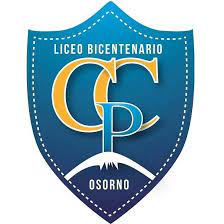 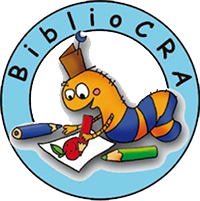 Queridos (as)estudiantes, el centro de recurso de aprendizaje CRA del Liceo Bicentenario Carmela Carvajal de Prat quiere darle la bienvenida a toda nuestra comunidad educativa y desearles que este año académico 2022 sea de mucho éxito, motivando siempre a explorar el maravilloso mundo de la lectura.
Estamos en un colegio prestado, pero la Biblioteca siempre estará abierta para acogerlos y ayudarlos.

 “LA LECTURA ES A LA MENTE LO QUE EL EJERCICIO AL CUERPO”  (Joseph Addison)